Lecture Title : General Anesthesia
Lecturer name: Dr. Sadia Qureshi

Lecture Date: October 12, 2015
Lecture Objectives..Students at the end of the lecture will be able to:
Define general Anesthesia
Learn about several agents used for induction of general anesthesia including intravenous agents, inhalation agents, neuromuscular blocking agents and reversal agents.  
Understand basic advantages and disadvantages of these agents.
Complications commonly encountered during general anesthesia
Role of Anesthetists
Preoperative evaluation and patient preparation
Intraoperative management
       - General anesthesia
               Inhalation anesthesia
               Total IV anesthesia
       - Regional anesthesia & pain management
               Spinal, epidural & caudal blocks
               Peripheral never blocks
               Pain management (acute and chronic pain)
Post anesthesia care (PACU management)
Anesthesia complication & management
General anesthetics have been used since 1846 when Morton demonstrated the first anesthetic (using ether) in Boston, USA. 

Local anesthetics arrived later, the first being scientifically described in1884.
General anesthesia is described as a reversible state of unconsciousness with inability to respond to a standardized surgical stimulus. 
In modern anesthetic practice, this involves the triad of: unconsciousness, analgesia, muscle relaxation.
The primary goal is the maintenance of physiologic homeostasis. This includes monitoring and treatment of cardiovascular, pulmonary, neurological and renal functions and changes during perioperative period to minimize adverse outcomes. Optimizing intraoperative physiology may help speed recovery & perioperative organ system protection.
Objectives of Anesthesia
Unconsciousness
Amnesia
Analgesia
Oxygenation
Ventilation
Hemostasis
Airway Management
Reflex Management
Muscle Relaxation
Monitoring
General Anesthesia
Assessment 
 Planning I: Monitors
 Planning II: Drugs
 Planning III: Fluids
 Planning IV: Airway Management
Induction
 Maintenance
 Emergence
 Postoperative care
Preoperative anesthetic evaluation
Risks of Anesthesia
Physical status classification
Class I:  A normal healthy patient.
Class II: A patient with mild systemic disease (no functional limitation)
Class III: A patient with severe systemic disease (some functional limitation)
Class IV: A patient with severe systemic disease that is a constant threat to life (functionality incapacitated)
Class V:  A moribund patient who is not expected to survive with or without the operation.
Class VI: A brain-dead patient whose organs are being removed for donor purposes
Class E:  Emergent procedure
Airway examination
Mallampati classification
Class I: 
uvula, faucial pillars, soft and hard palate visible

Class II: 
faucial pillars, soft and hard palate visible

Class III: 
soft and hard palate visible

Class IV: 
hard palate visible
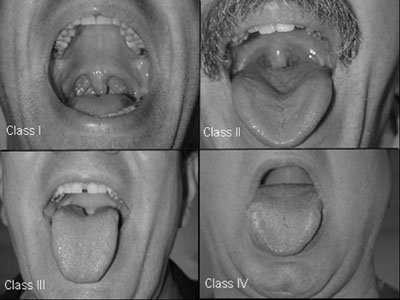 NPO status
NPO, Nil Per Os, means nothing by mouth
Solid food: 8 hrs before induction
Liquid: 4 hrs before induction
Clear water: 2 hrs before induction
Pediatrics: stop breast milk feeding 4 hrs before induction
Anesthetic plan
Premed    

Intraop. management                Postop. management       
 General                Monitoring                    Pain control
                                                               PONV
Airway Management     Positioning                  Complications                                                 Induction                  Fluid management       postop.ventilation                                Maintenance                   Special techniques          Hemodynamic mont.                                                                         
Muscle relaxation
General Anesthesia
Monitor
Pre-oxygenation
Induction ( including RSI & cricoid pressure)
Mask ventilation
 Muscle relaxants
Intubation & ETT position confirmation
Maintenance
Emergence
Sniffing position
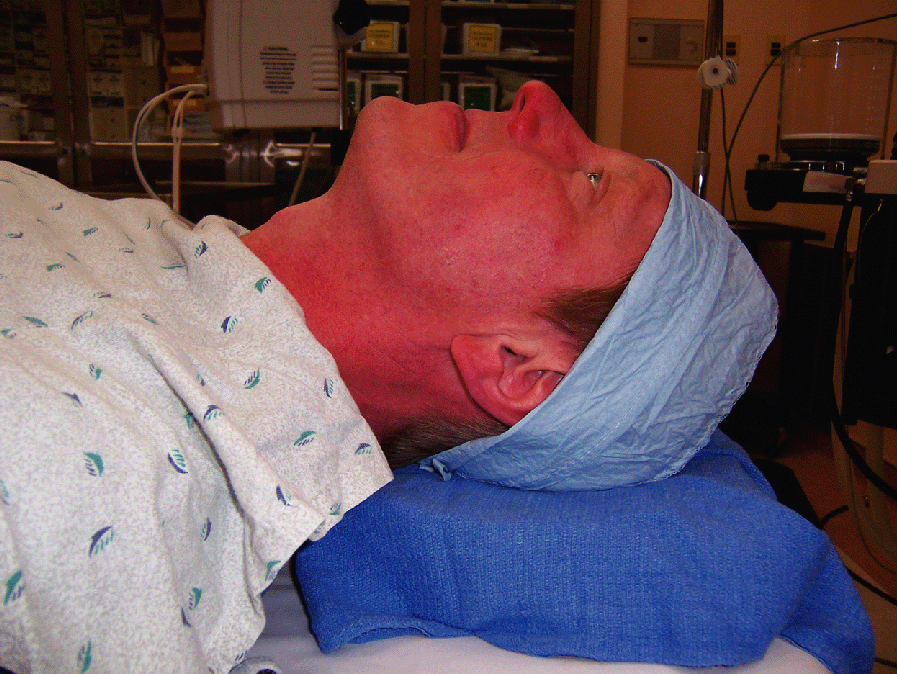 Mask and airway tools
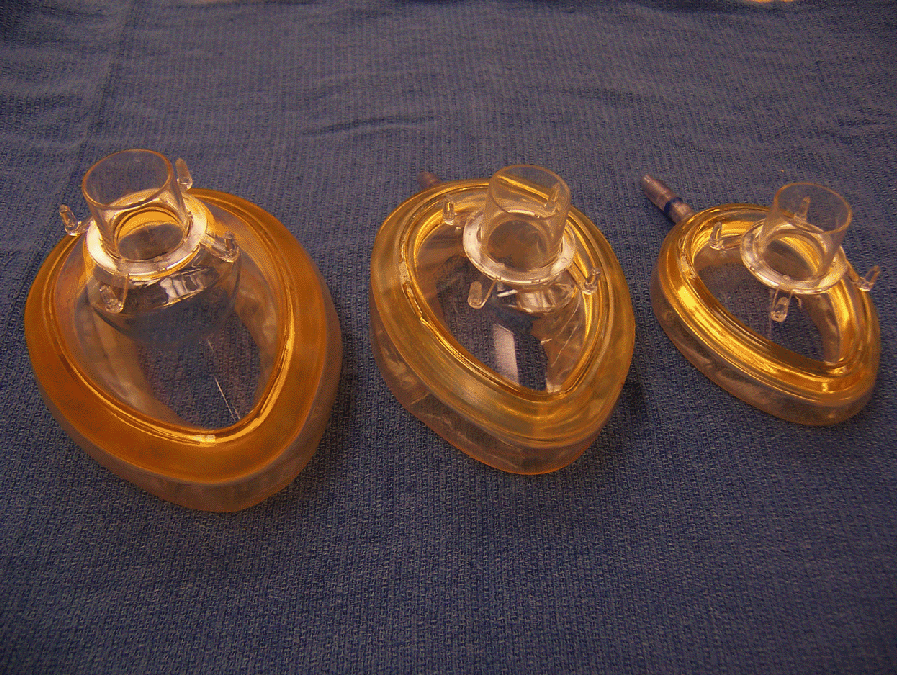 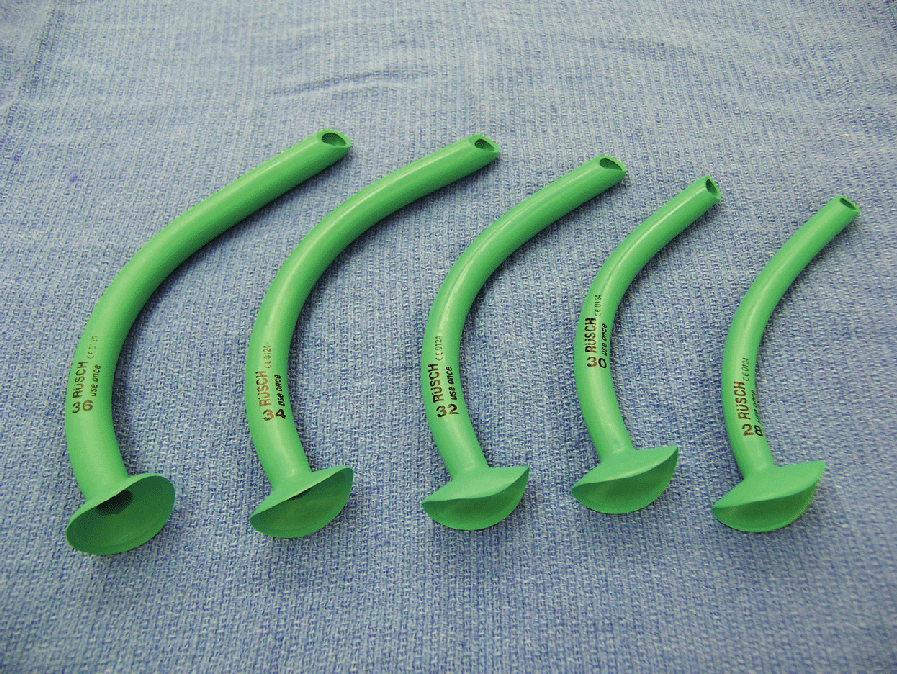 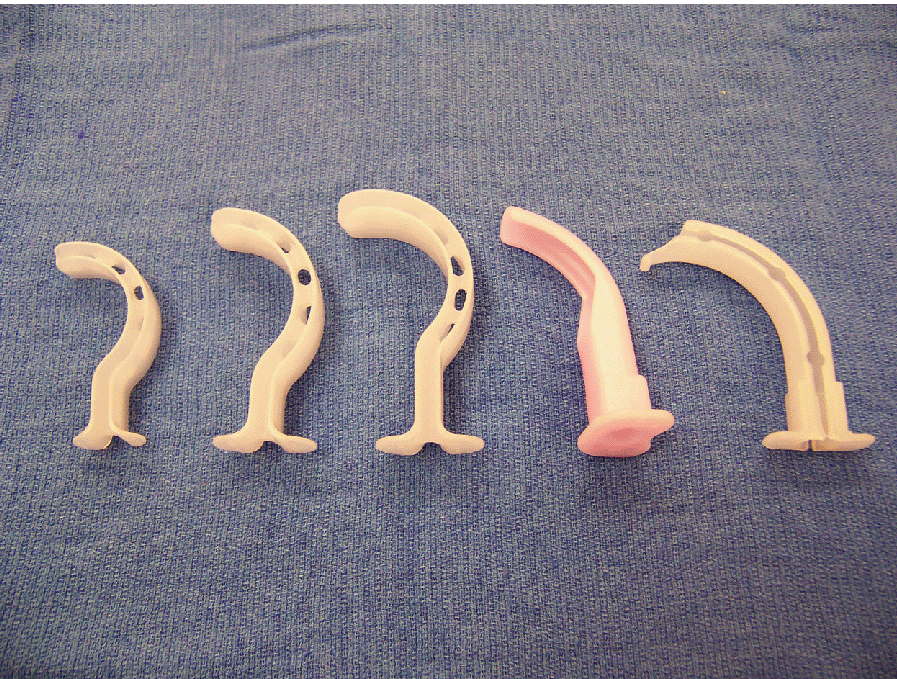 Oral and nasal airway
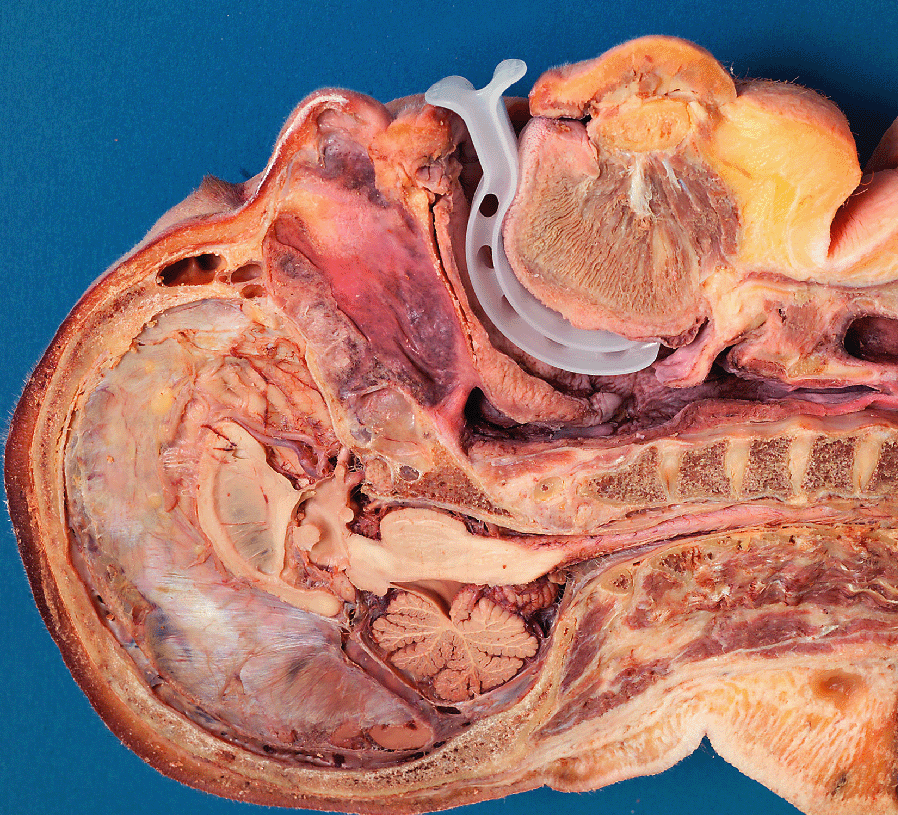 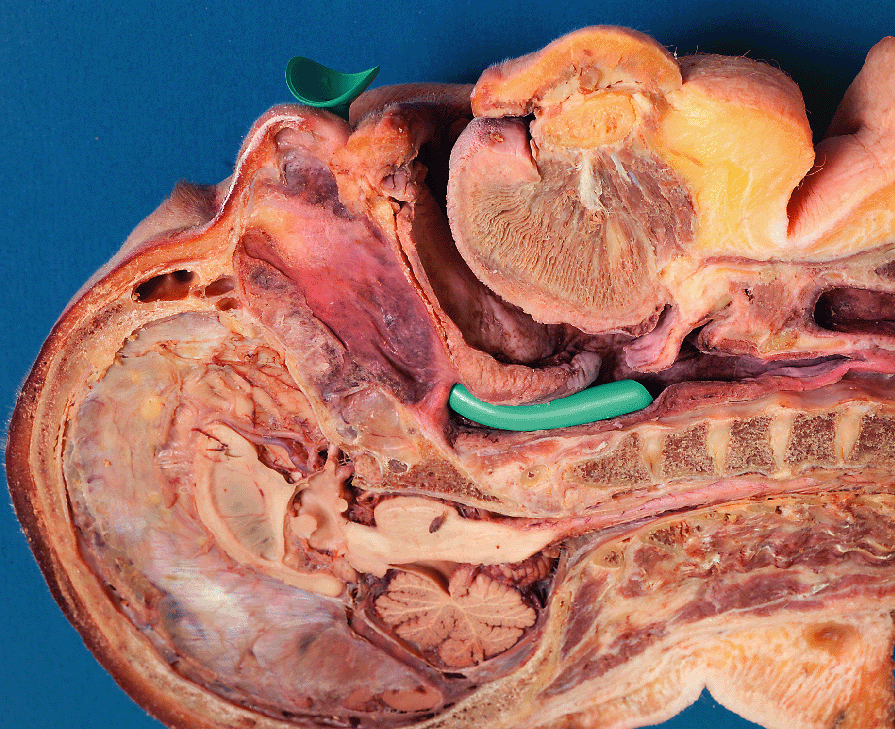 Mask ventilation and intubation
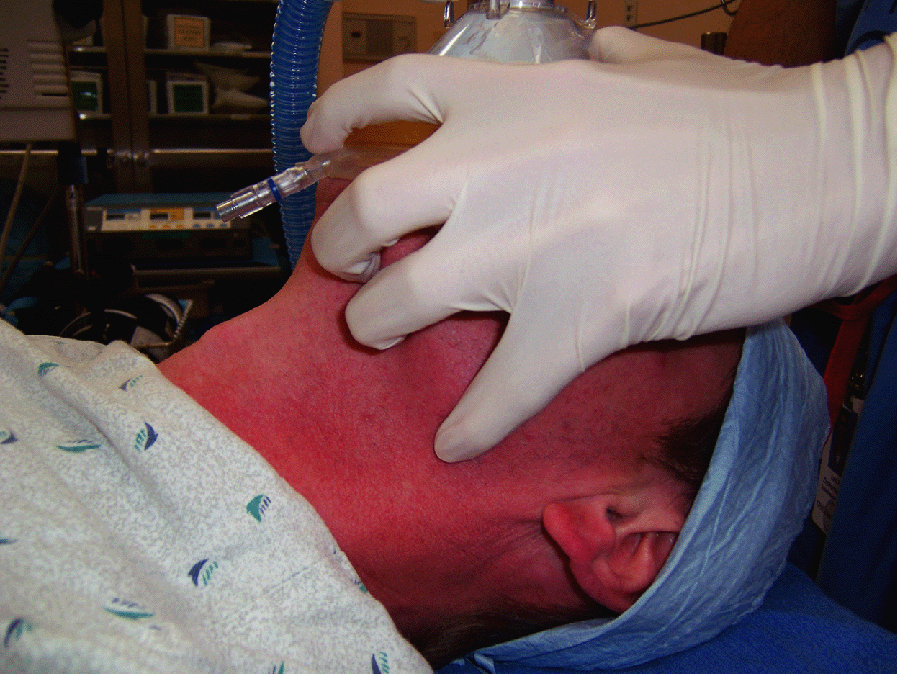 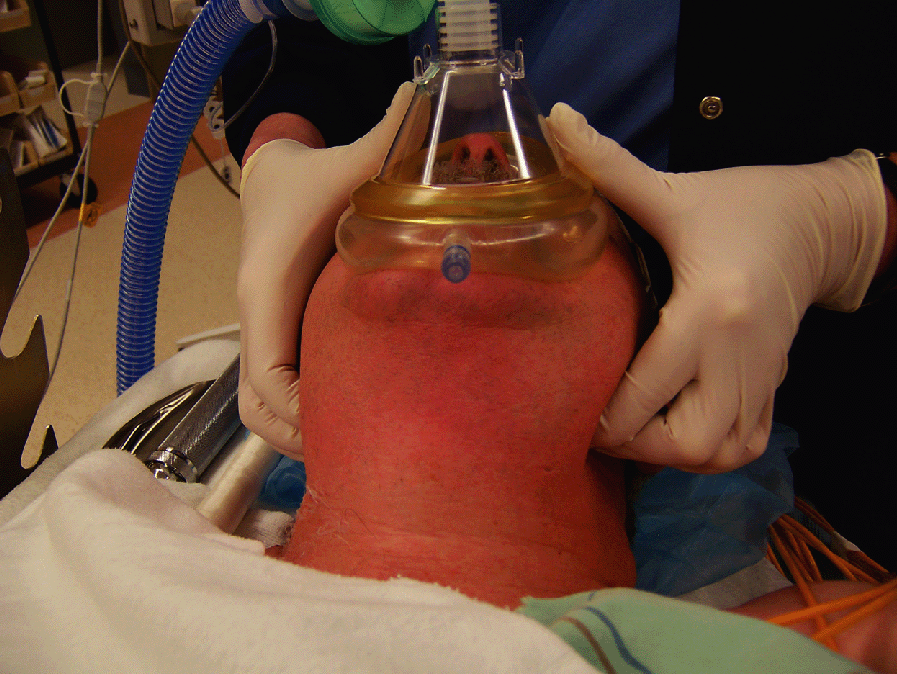 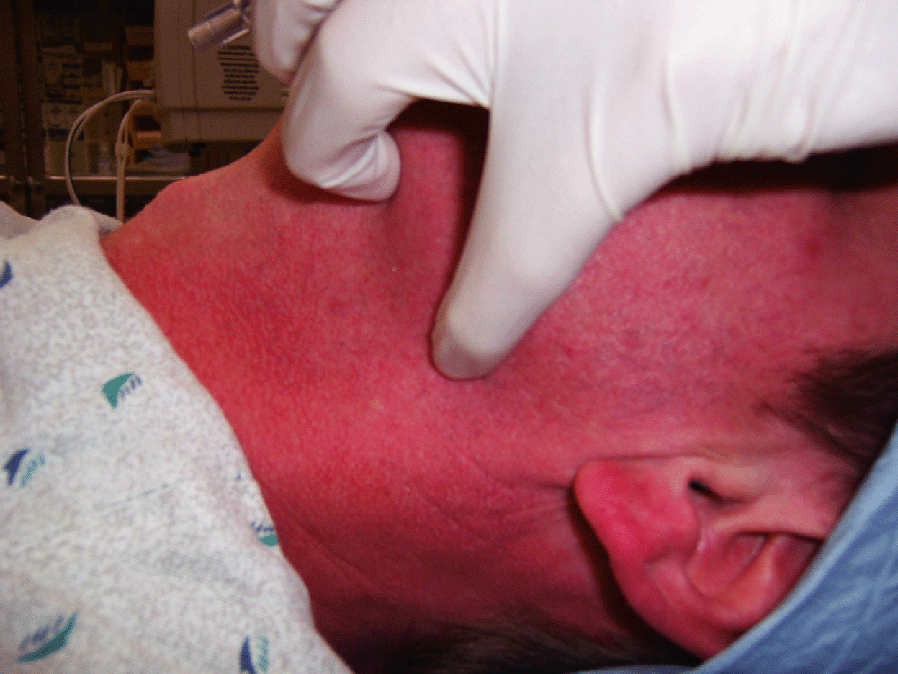 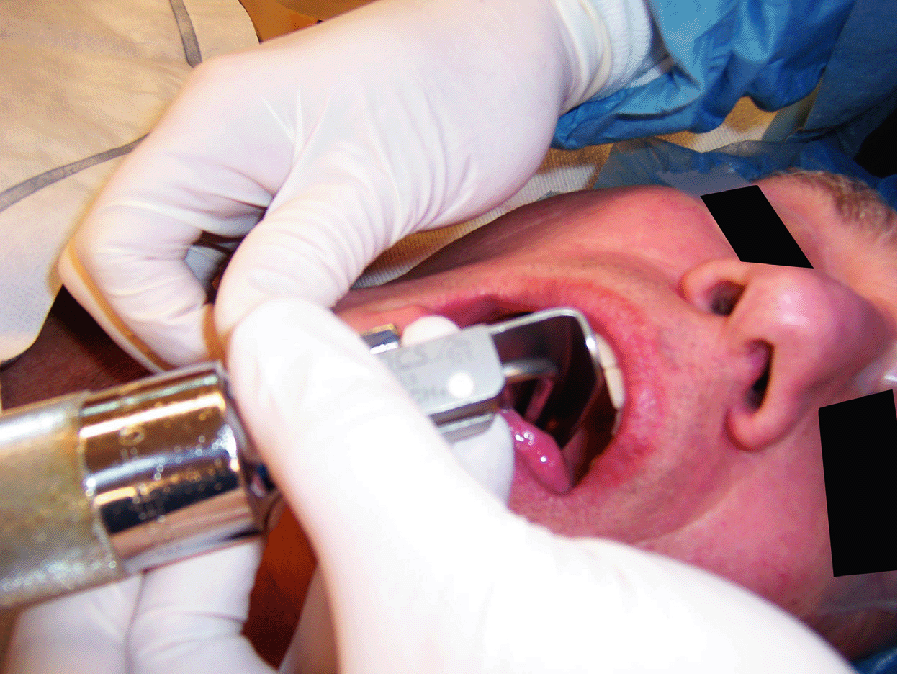 Difficult BMV- MOANS
MASK SEAL: mask seal requires normal anatomy, absence of facial hair, lack of interfering substances like vomitus or bleeding & ability of apply mask with pressure.
OBSTRUCTION/ OBESITY: Obstruction of upper airway, obesity (BMI greater than 26) is an independent marker. Redundant upper airway tissue, chest wall weight & resistance from abdominal contents impede airflow.
AGE: General loss of elasticity & increased incidence of restrictive /obstructive lung disease with increasing age.
NO THEETH: Edentulous creates difficulty.
STIFFNESS: Resistance to ventilation with COPD, Asthma, Pulmonary edema.
Intubation
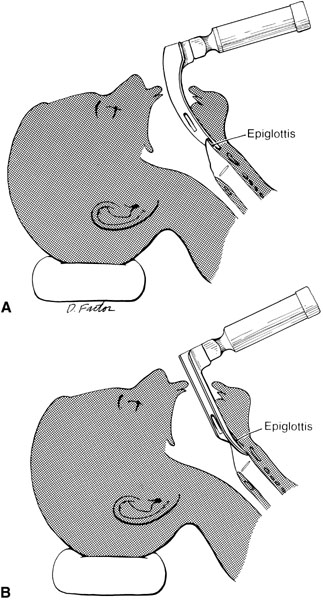 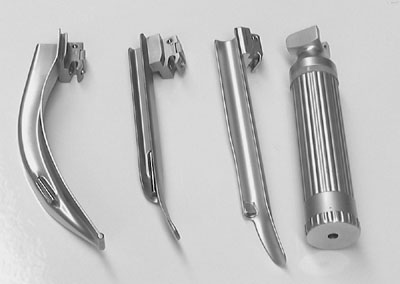 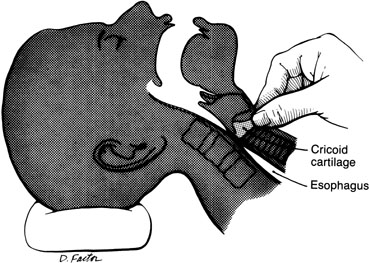 Intubation
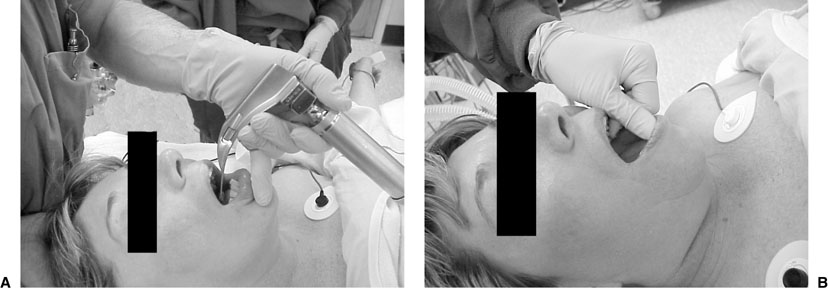 Laryngeal view
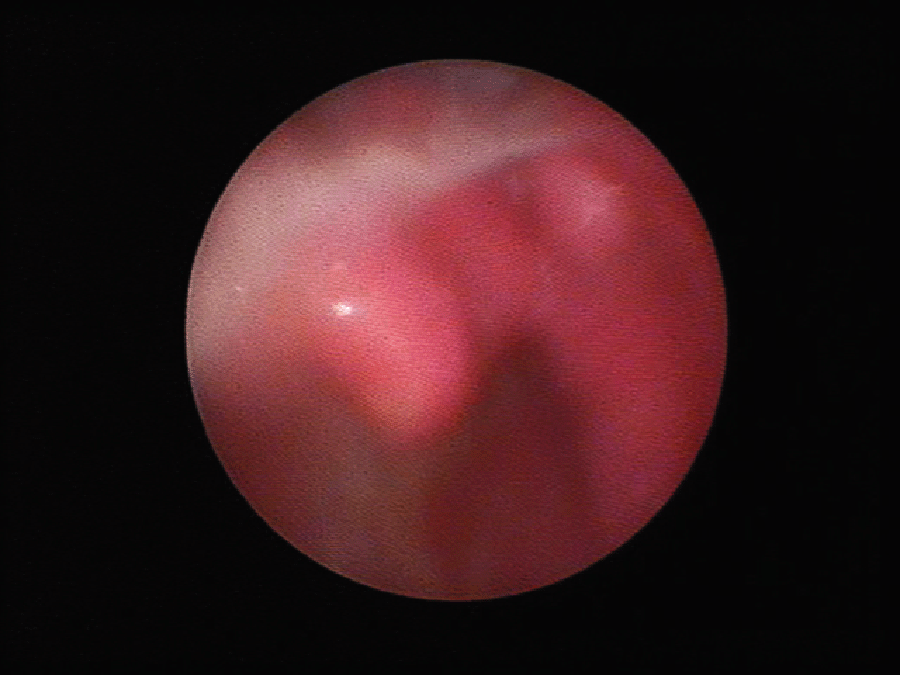 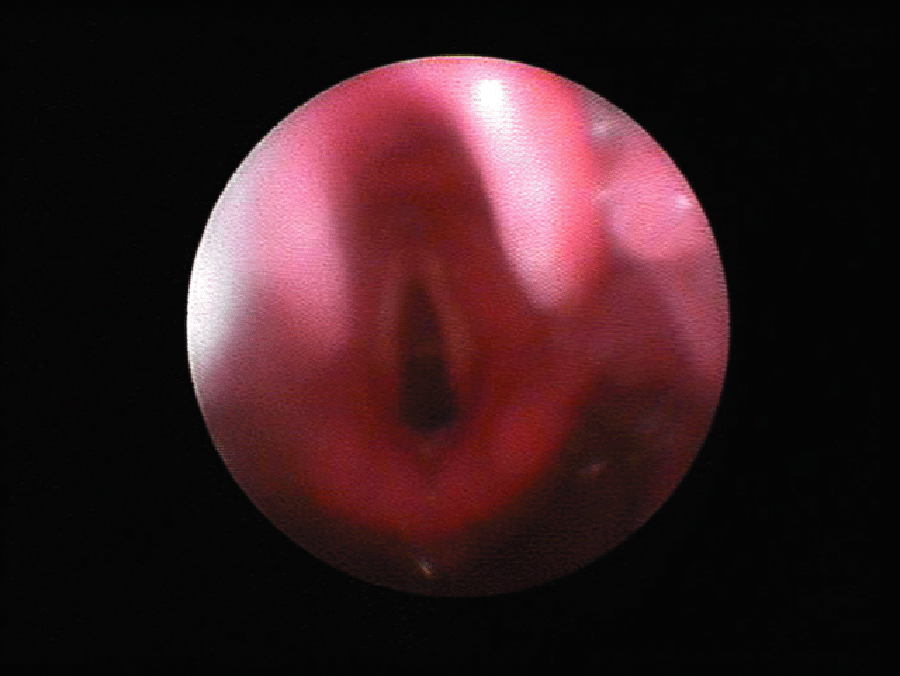 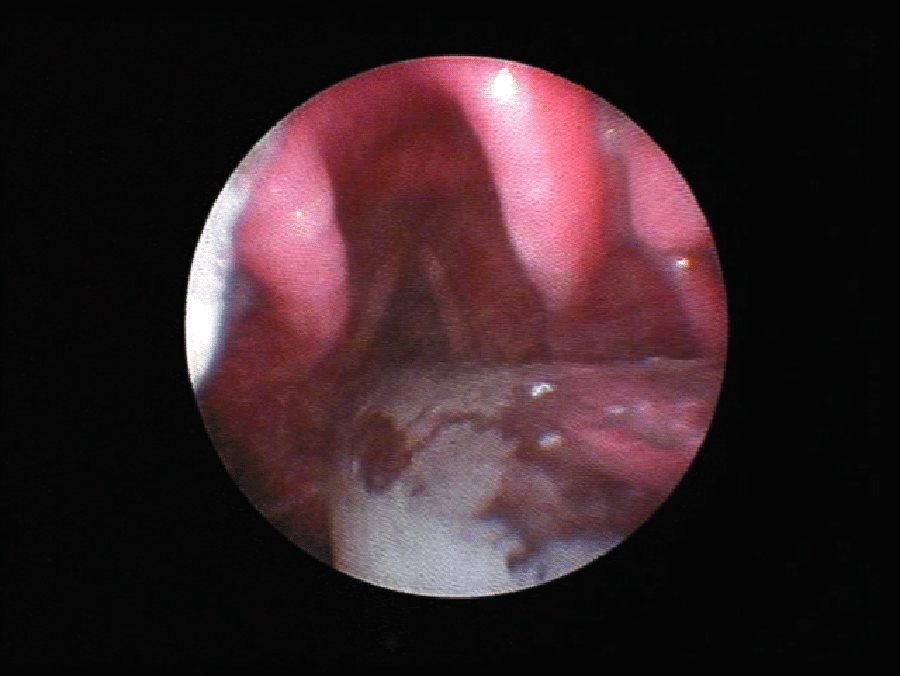 Laryngeal view scoring system
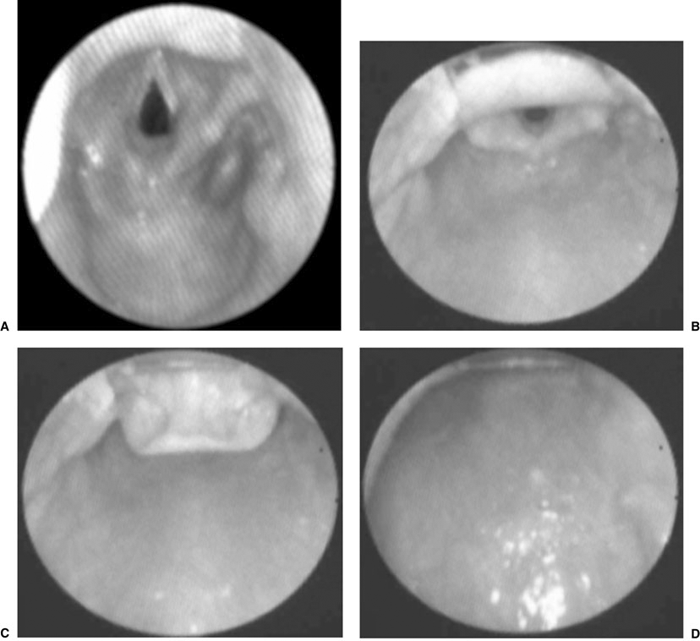 Difficult airway
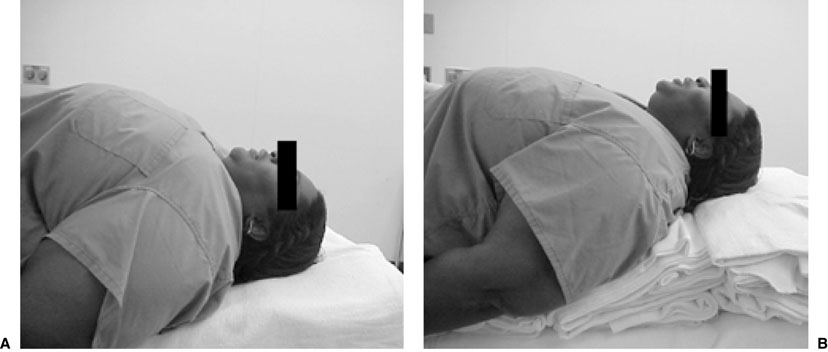 The LEMON Approach
LOOK EXTERNALLY: Abnormal facies, unusual anatomy or facial Trauma.
EVALUATE (3-3-2 rule):3 fingers between the incisors, 3 fingers along the floor of the mandible b/w the mentum and the neck mandible junction & 2 fingers in the superior laryngeal notch. This predicts difficulty in visualizing the glottis.
MALLAMPATTI SCORE:III predicts difficulty and IV predicts extreme difficulty.
OBSTRUCTION/ OBESITY.
NECK MOBILITY.
Glidescope
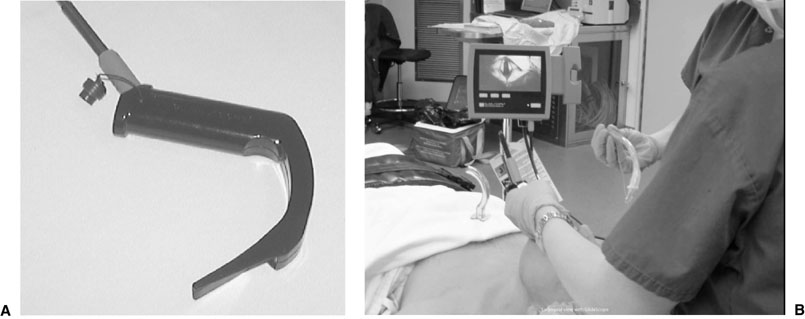 LMA
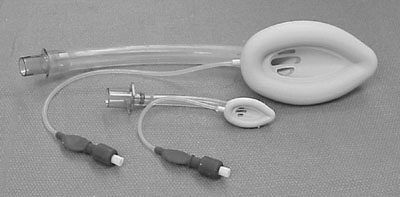 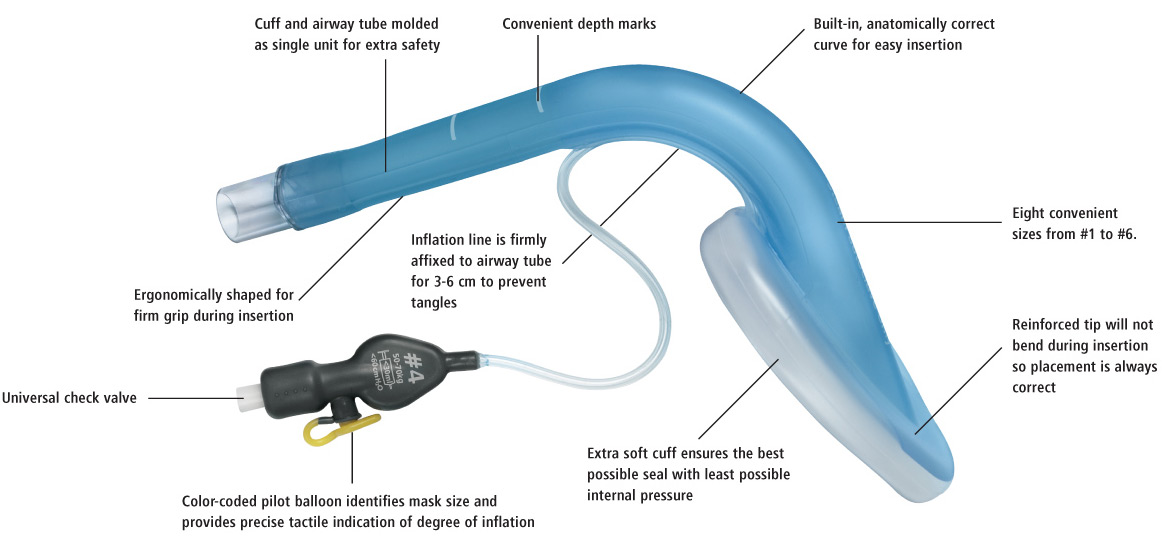 Fast track LMA
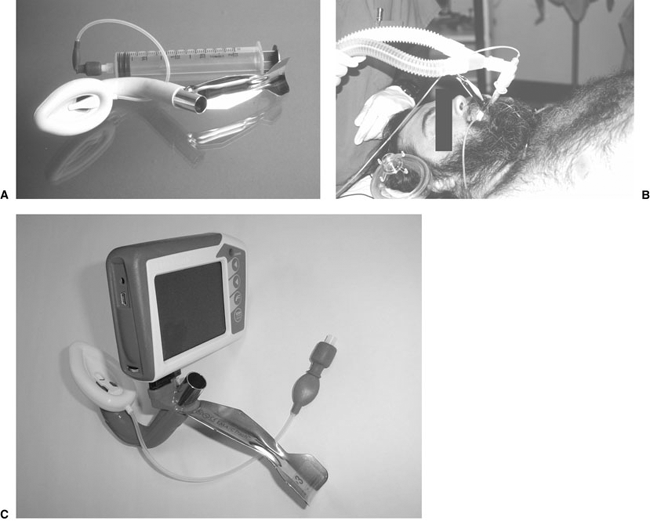 Fiberoptic intubation
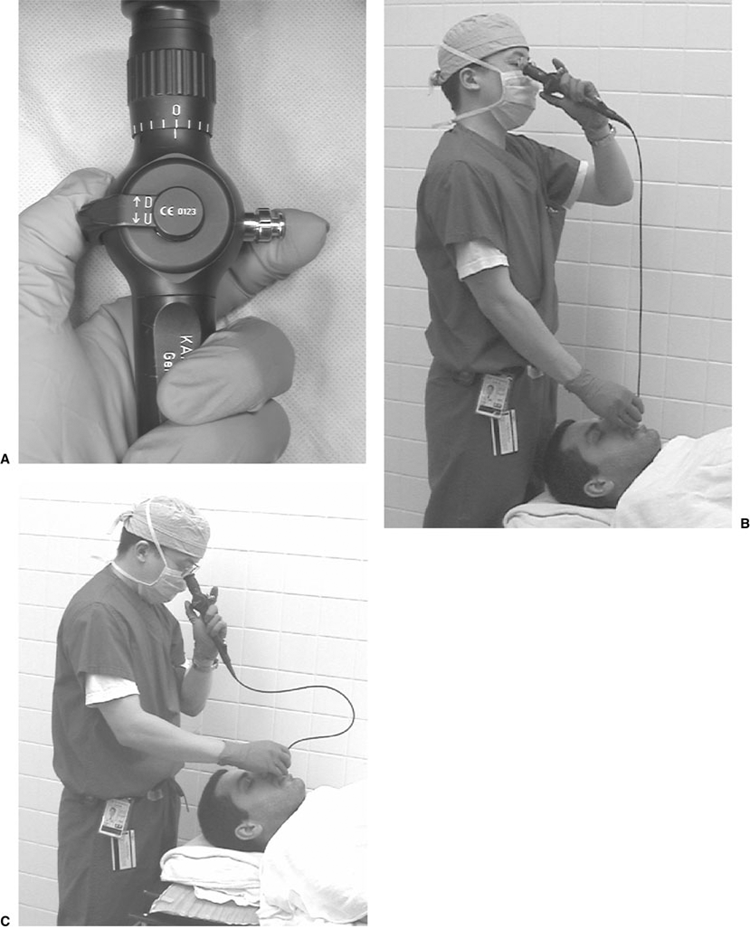 Trachea view      Carina view
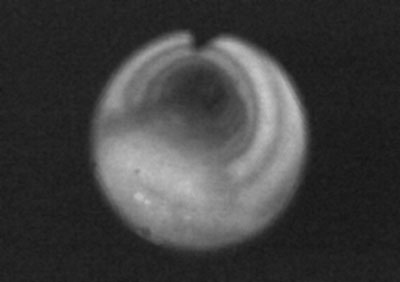 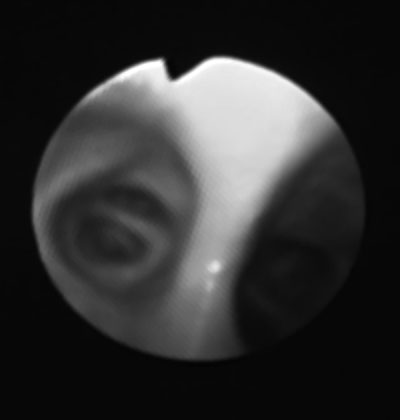 Induction agents
Opioids – fentanyl
Propofol, Thiopental and Etomidate
Muscle relaxants:
         Depolarizing 
         Nondepolarizing
Induction
IV induction

Inhalation induction
General Anesthesia
Reversible loss of consciousness
Analgesia
Amnesia
Some degree of muscle relaxation
Intraoperative management
Maintenance 
        Inhalation agents: N2O, Sevo, Deso, Iso.
        Total IV agents: Propofol
        Opioids: Fentanyl, Morphine
        Muscle relaxants
        Balance anesthesia
Intraoperative management
Monitoring
Position –supine, lateral, prone, sitting, lithotomy
                
Fluid management
      - Crystalloid vs colloid
      - NPO fluid replacement: 
1st 10kg weight-4ml/kg/hr, 
2nd 10kg weight-2ml/kg/hr  and 1ml/kg/hr thereafter 
 - Intraoperative fluid replacement:
             minor procedures 1-3ml/kg/hr, 
             major procedures 4-6ml/kg/hr, 
             major abdominal procedures 7-10ml/kg/hr
Intraoperative managementEmergence
Waking up is a crucial time where there is short period when the patient’s body is aware of emergence without a full return to consciousness. 
Turn off the agent (inhalation or IV agents)
Reverse the muscle relaxants
Return to spontaneous ventilation with adequate ventilation and oxygenation 
Suction upper airway
Wait for patient to wake up and follow command
Hemodynamically stable
Postoperative management
Post-anesthesia care unit (PACU)
         - Oxygen supplement
         - Pain control
         - Nausea and vomiting
         - Hypertension and hypotension
         - Agitation 
Surgical intensive care unit (SICU)
          - Mechanical ventilation
          - Hemodynamic monitoring
General Anesthesia Complications
Respiratory complications
        - Aspiration – airway obstruction and pneumonia
        - Bronchospasm 
        - Atelectasis
        - Hypoventilation
Cardiovascular complications
        - Hypertension and hypotension
        - Arrhythmia
        - Myocardial ischemia and infarction
        - Cardiac arrest
General AnesthesiaComplication and Management
Neurological complications
         - Slow wake-up
         - Stroke
Malignant hyperthermia
Case ReportArterial oxygen desaturationfollowing PCNL
The Patient
Patient : 73 y/o Female
	     BW 68 kg, BH 145 cm (BMI 32)

 Chief complaint : 
 Right flank pain (stabbing, frequent attacks)
 General malaise and fatigue
The Patient
Past history : Hypertension under regular control
                        Senile dementia (mild)
                                
 Preoperative diagnosis : Right renal stone (3.2 cm)

 Operation planned : Right PCNL
 (percutaneous nephrolithotomy)
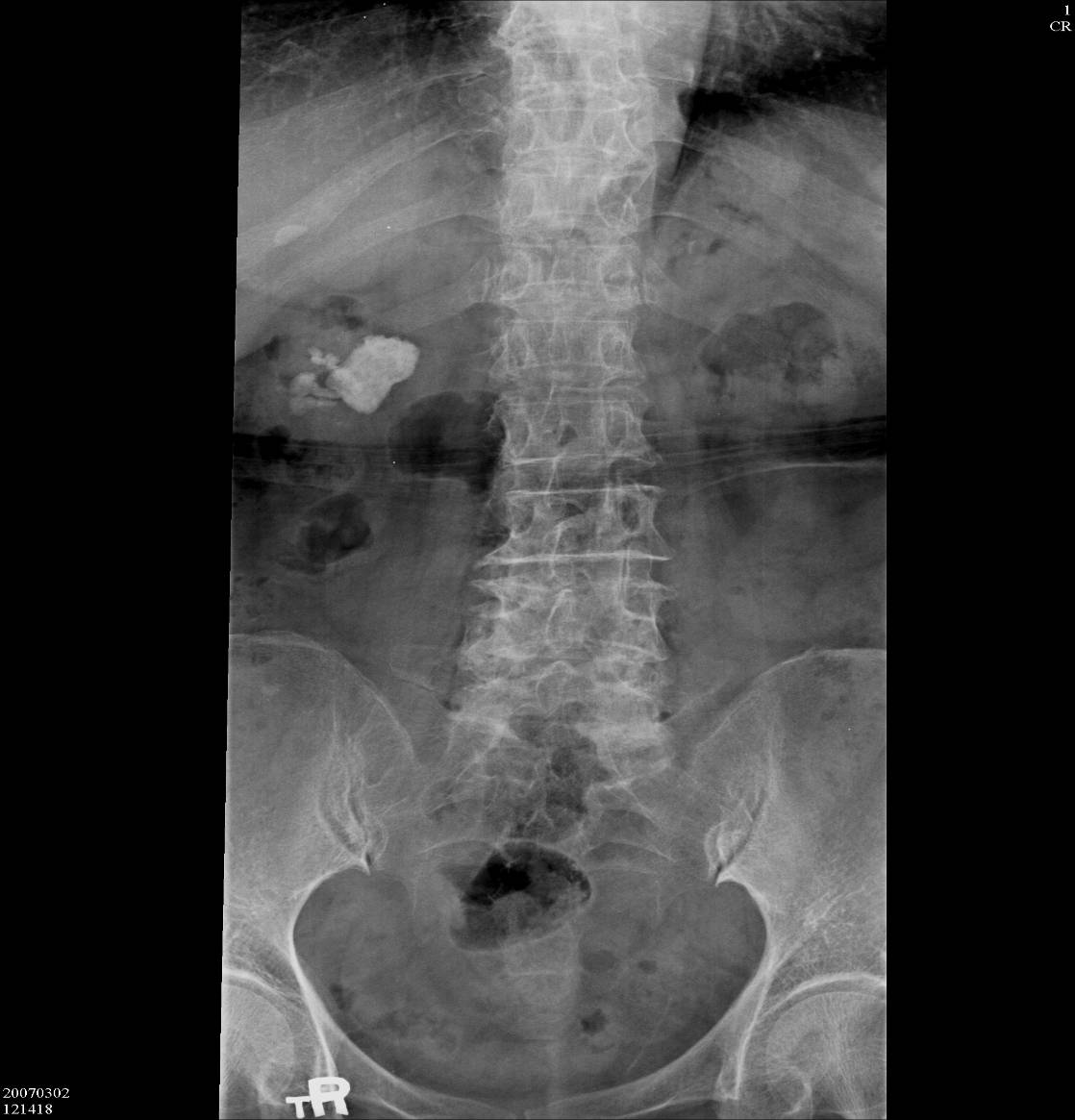 Pre-anesthetic Assessment
EKG : Normal sinus rhythm
 CXR : Borderline cardiomegaly & tortous aorta
 Lab data : Hb 10.5 / Hct 33.2
                  BUN 24 / Creatinine 1.1
                  GOT 14
	       PT, aPTT WNL
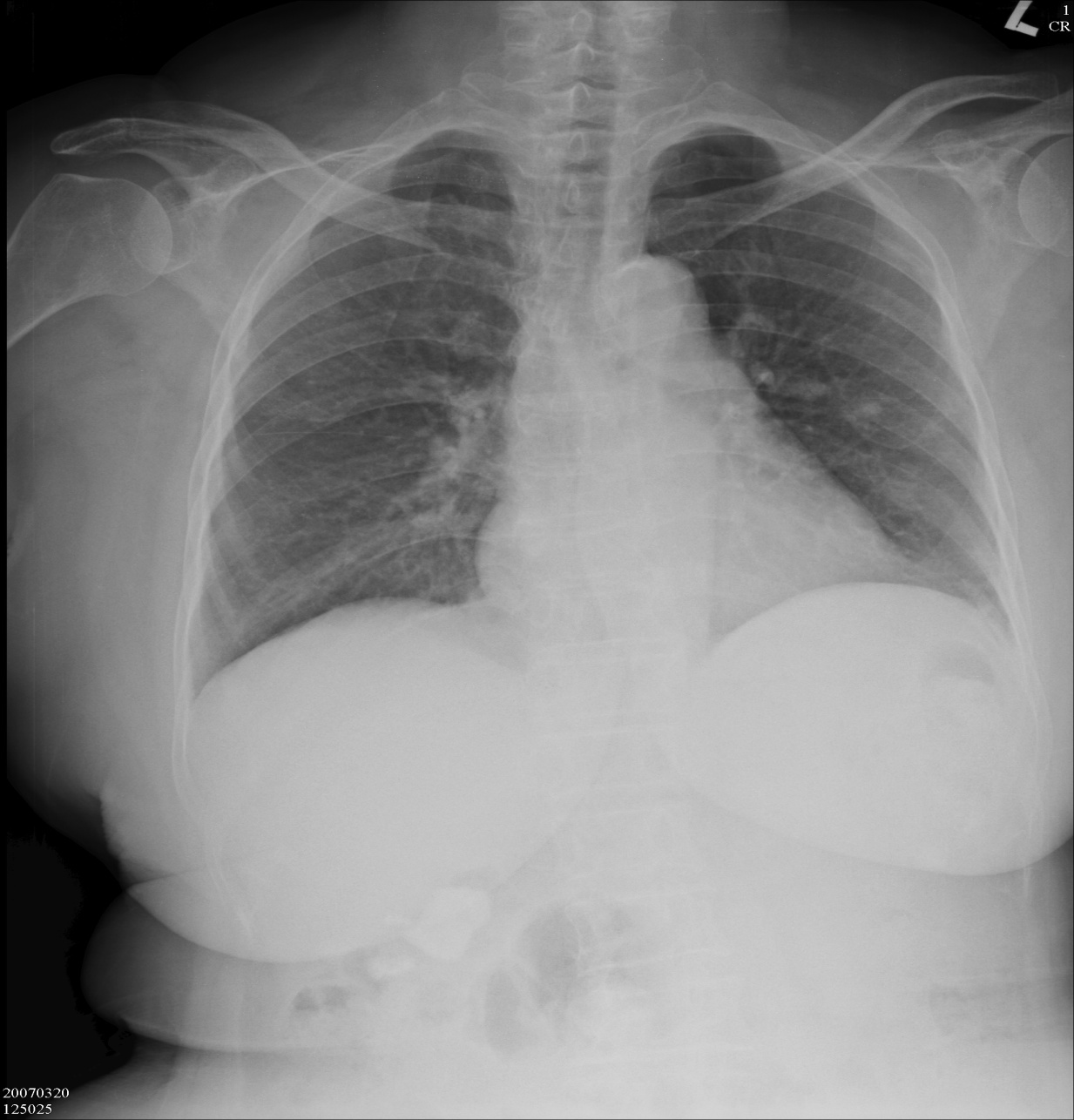 Preop
Anesthetic Technique
General anesthesia with endotracheal intubation
 Standard monitoring apparatus for ETGA
 Induction : Fentanyl 1ug/kg
	        propofol  2mg/kg
	        Succinylcholine 80 mg
	        Atracurium 25 mg

 Endotracheal tube reinforced (ID 7.0-mm) @ 19cm
 Maintenance: Isoflurane 2~3% in O2 0.5 L/min
 Position: prone
 Blood loss : 300 mL → PRBC 2U
Intra-operative Events
Stable hemodynamics
 Abnormal findings 30 minutes after surgery started 
Increased airway pressure 35~40 mmHg
SpO2 dropped to 90~95%
 Bilateral breathing sounds were still audible then
 Management : Solu-cortef 100 mg IV stat
                          Aminophylline 250 mg IV drip
                          Bricanyl 5 mg inhalation
Intra-operative Events
ABG data
Post-operative Course
The patient’s condition continued until the end of surgery
 SpO2 90~92% after the patient was placed in the supine position again with diminished breathing sound over right lower lung
 The patient was transferred to SICU for further care (*)   
 Chest X-ray was followed in SICU
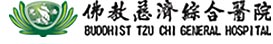 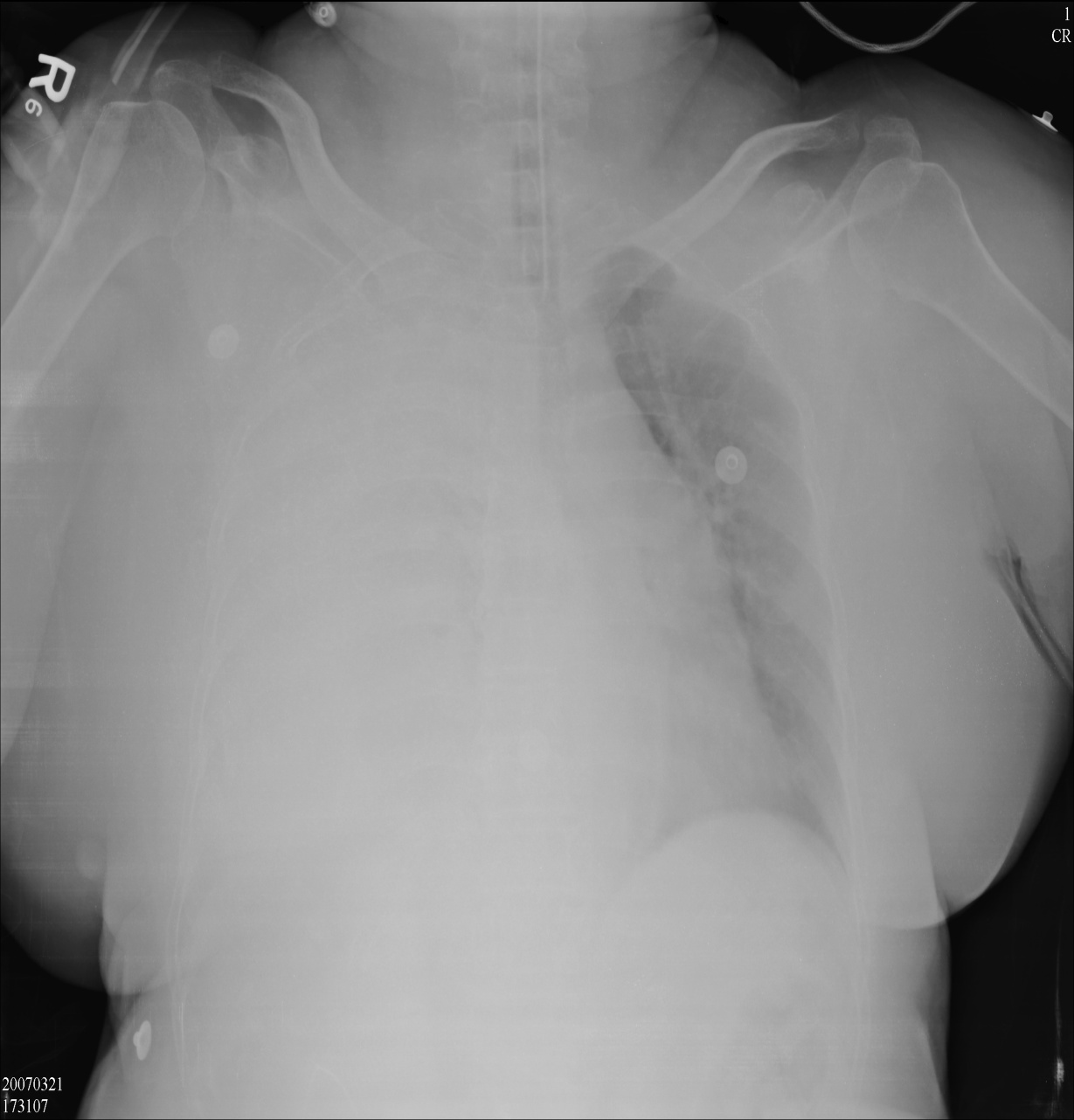 Immed. 
Postop
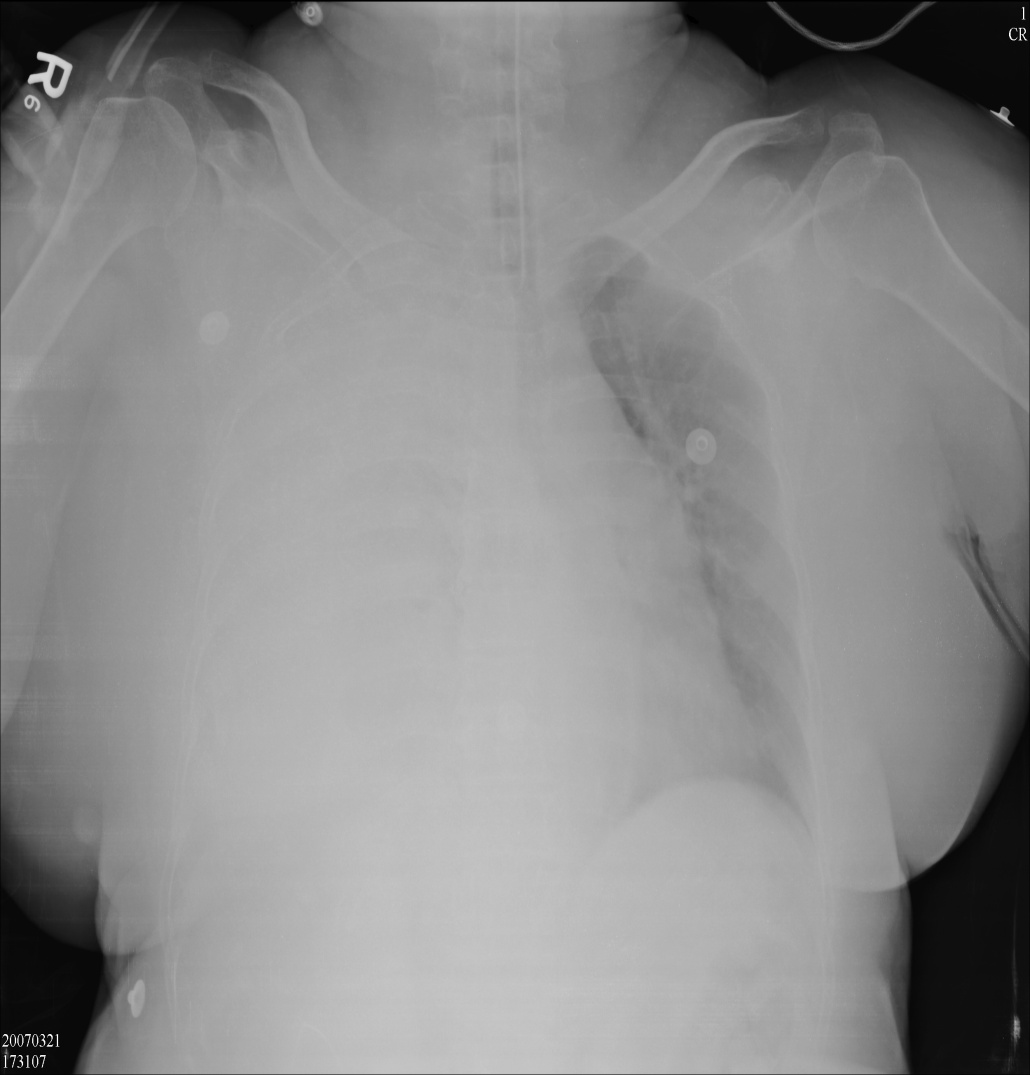 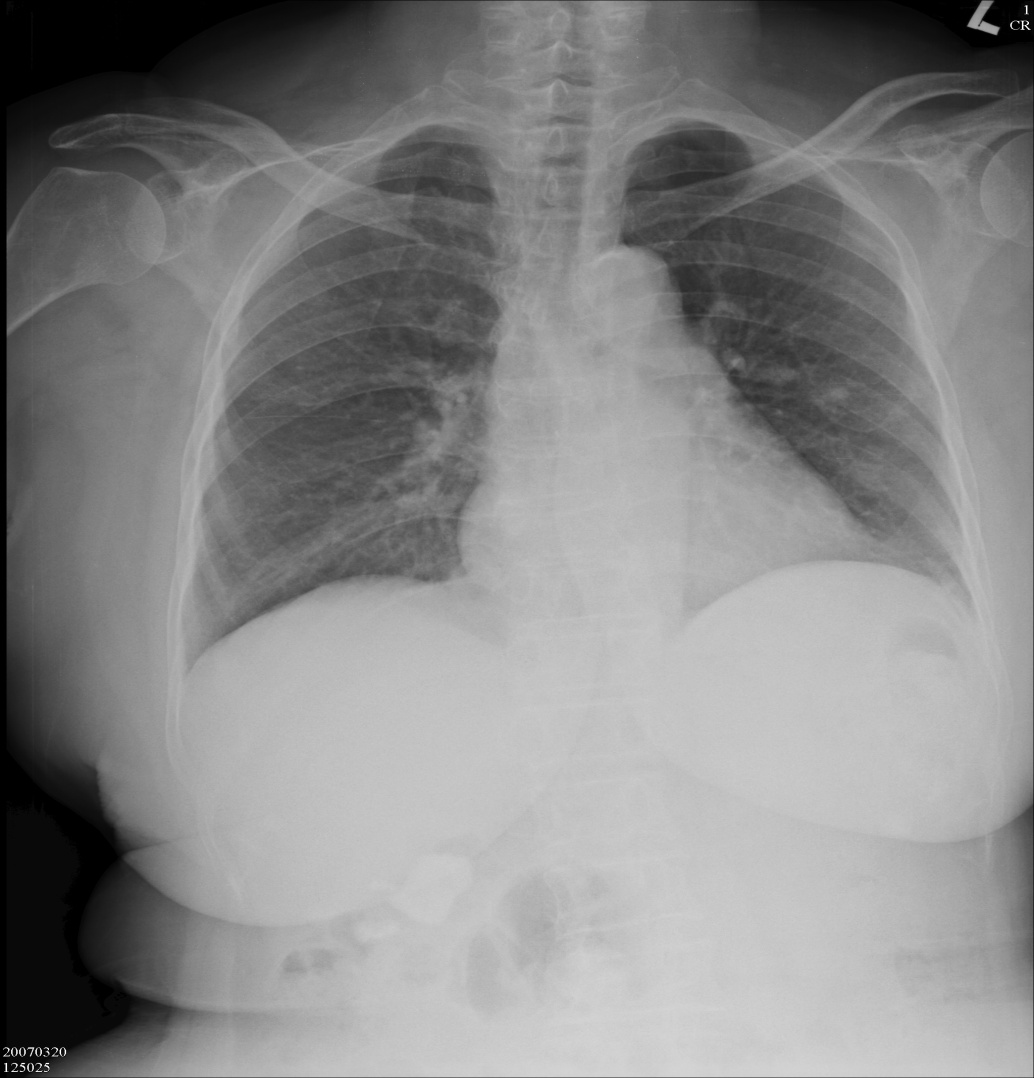 Preop
Immed. Postop
Postoperative Course
Pigtail drainage in SICU

 Pleural effusion : bloody 
	RBC numerous
	WBC 7800 (Seg 94%)
	Gram stain (-)

 Impression : Right hydrothorax and hemothorax
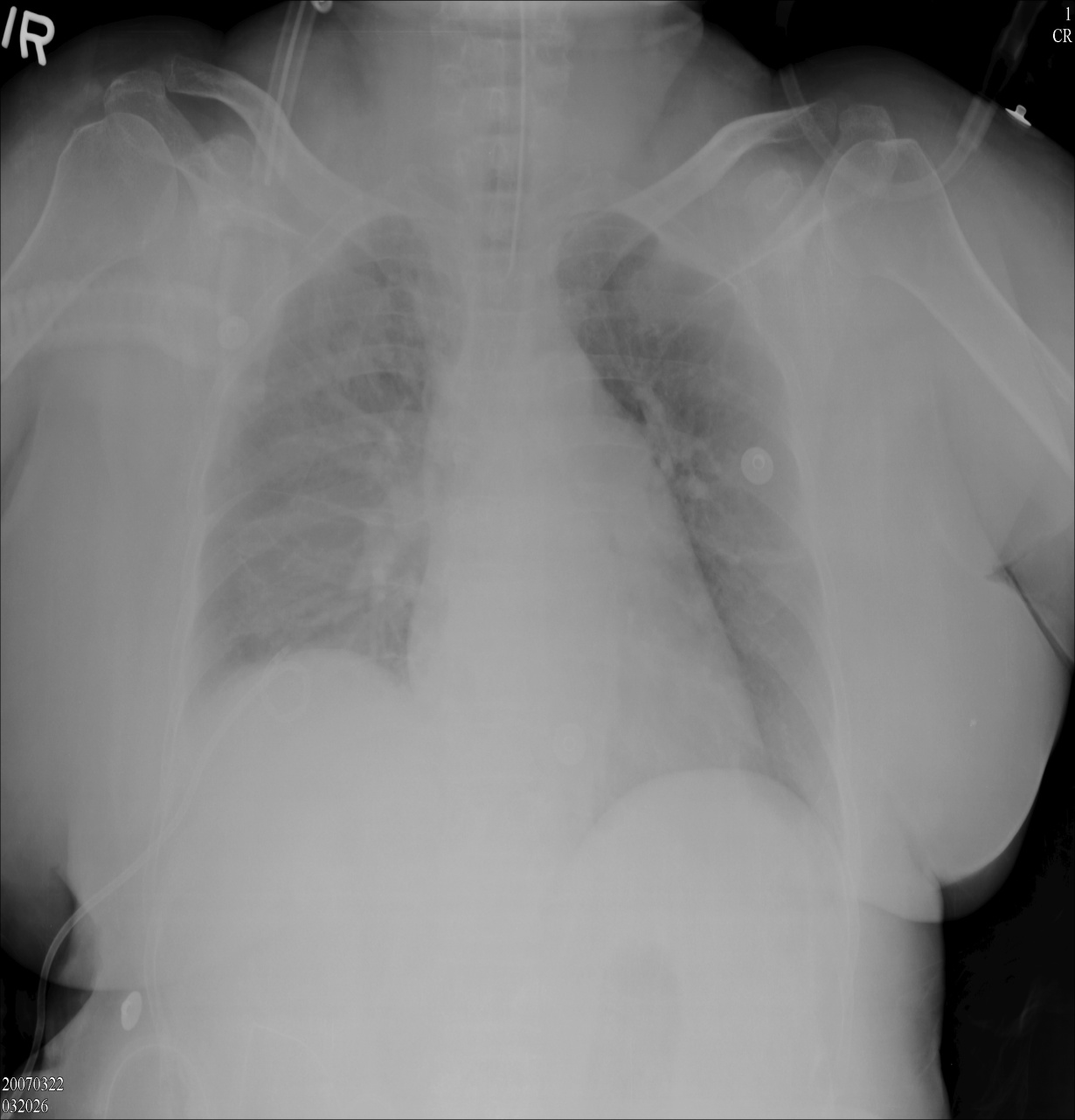 s/p pigtail
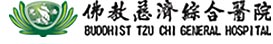 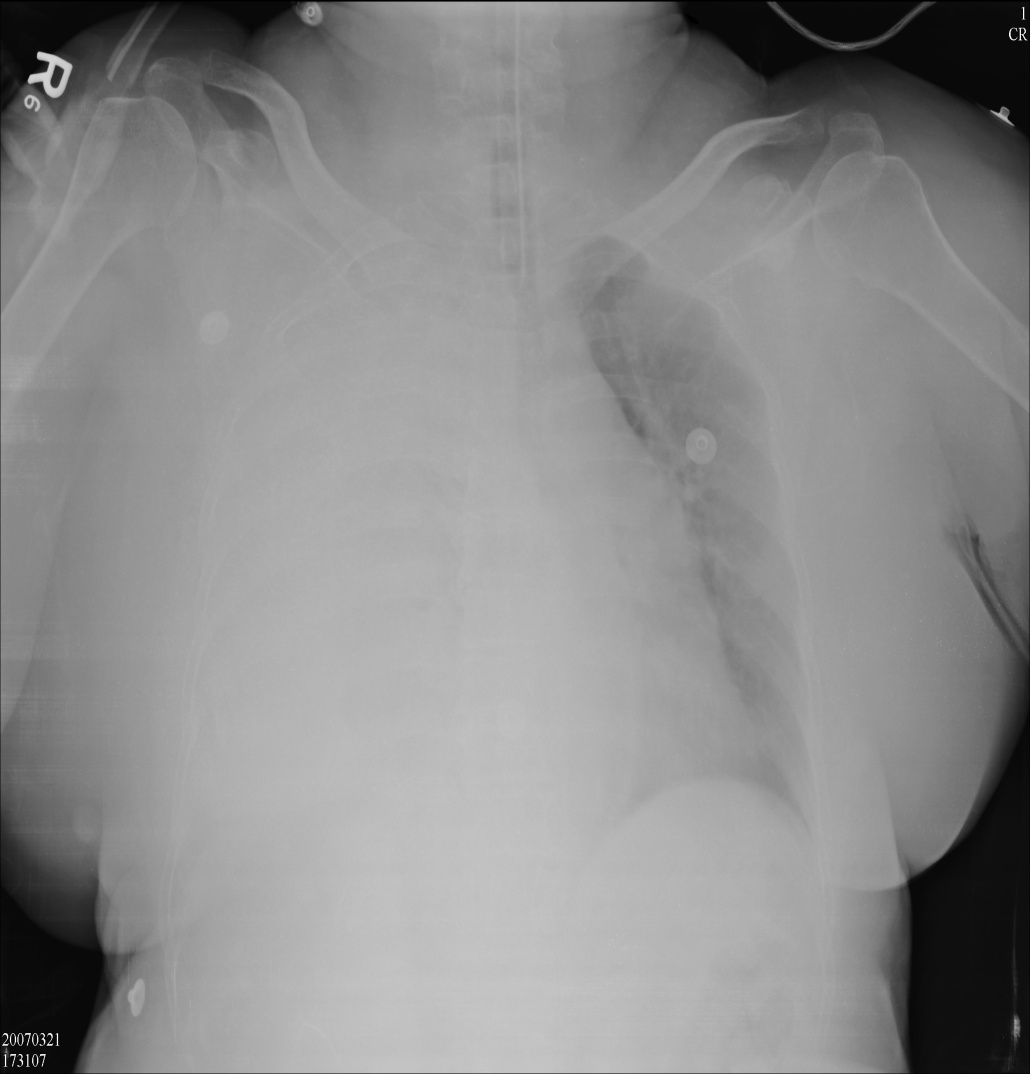 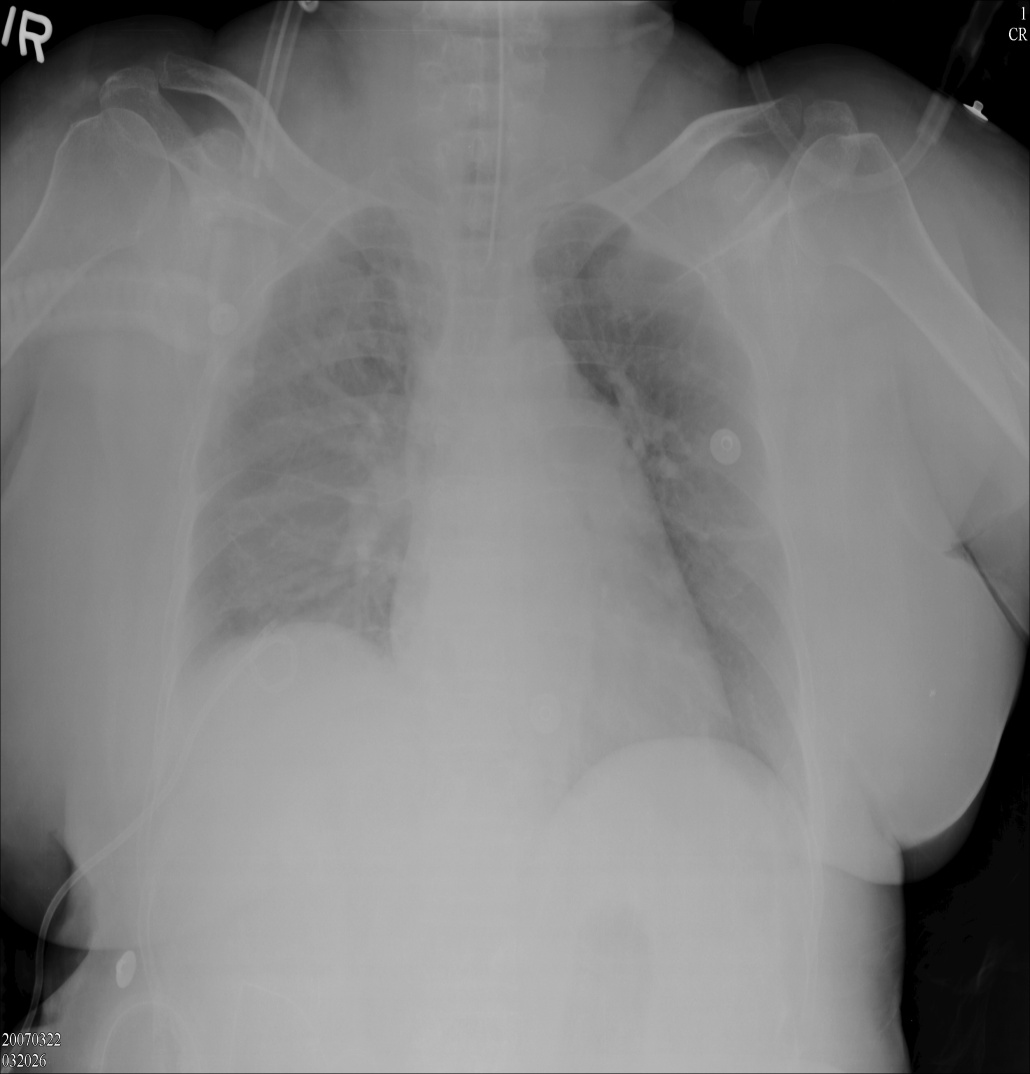 s/p pigtail
Immed. Postop
Postoperative Course
Extubation and transfer to ordinary ward

 Pigtail removed
Thank You